SP25:  Aim & Objectives
John Colvin
Setting Aims and Objectives for a Synoptic Project
Your synoptic project allows you to demonstrate your ability to integrate and apply learning to real-world situations, showcasing your competencies – standard and professional - in a practical and integrated into the work-based.
Key module on programme
22% “Grade of Degree”
Only fully student led module
Refelcts ability to maintain and manage extended project
Good for KSBs
Defining the Aim
The definition of a project aim is the overarching goal that a project seeks to achieve. 
It is a statement – a single sentence - that provides a clear and concise description of the desired outcome of the project. 
The aim should reflect the potential impact and the value that the project will deliver upon completion. 
It sets the direction for the project and acts as a guide for all subsequent planning and decision-making processes
You don’t need to qualify you Aim with a narrative justification – it should be clear
Project Objectives
Project objectives are specific, quantifiable, achievable targets that serve as steps towards accomplishing the overall project aim. 
They outline the expected results, resources, and timelines necessary to achieve the project’s goals. 
Often mapped to Chapters of report
Objectives should be clear and concise, providing a roadmap for the project team to follow and a way to measure the project’s success.
SMART OBJECTIVES
Specific: Goals should be clear and specific, so you know exactly what you’re aiming for.
Measurable: You should be able to measure progress and success.
Achievable: Goals should be realistic and attainable.
Relevant/ Realistic : They should be relevant to your resources and work / life balance
Time-bound: Goals need a deadline, so you have a sense of urgency and a time frame to work within.  April 12 is SUBMISSION DAY!
Project Milestones
Present a timeline of key milestones and checkpoints for the project.
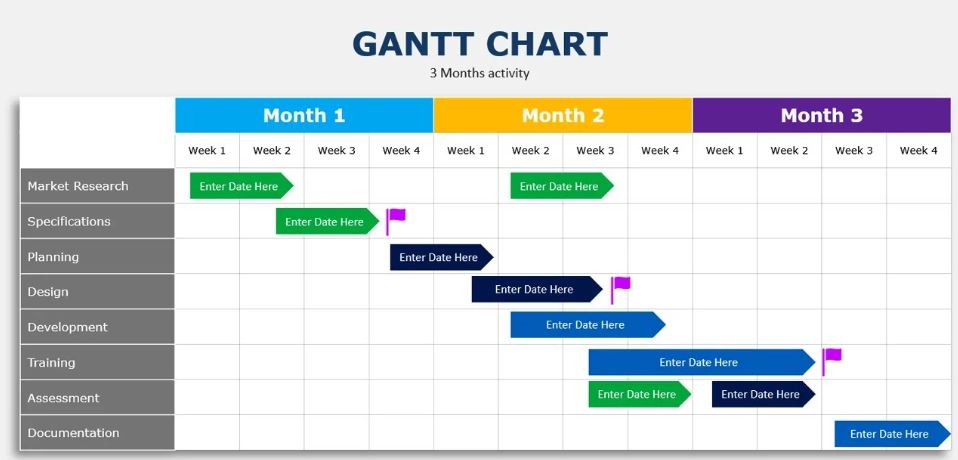